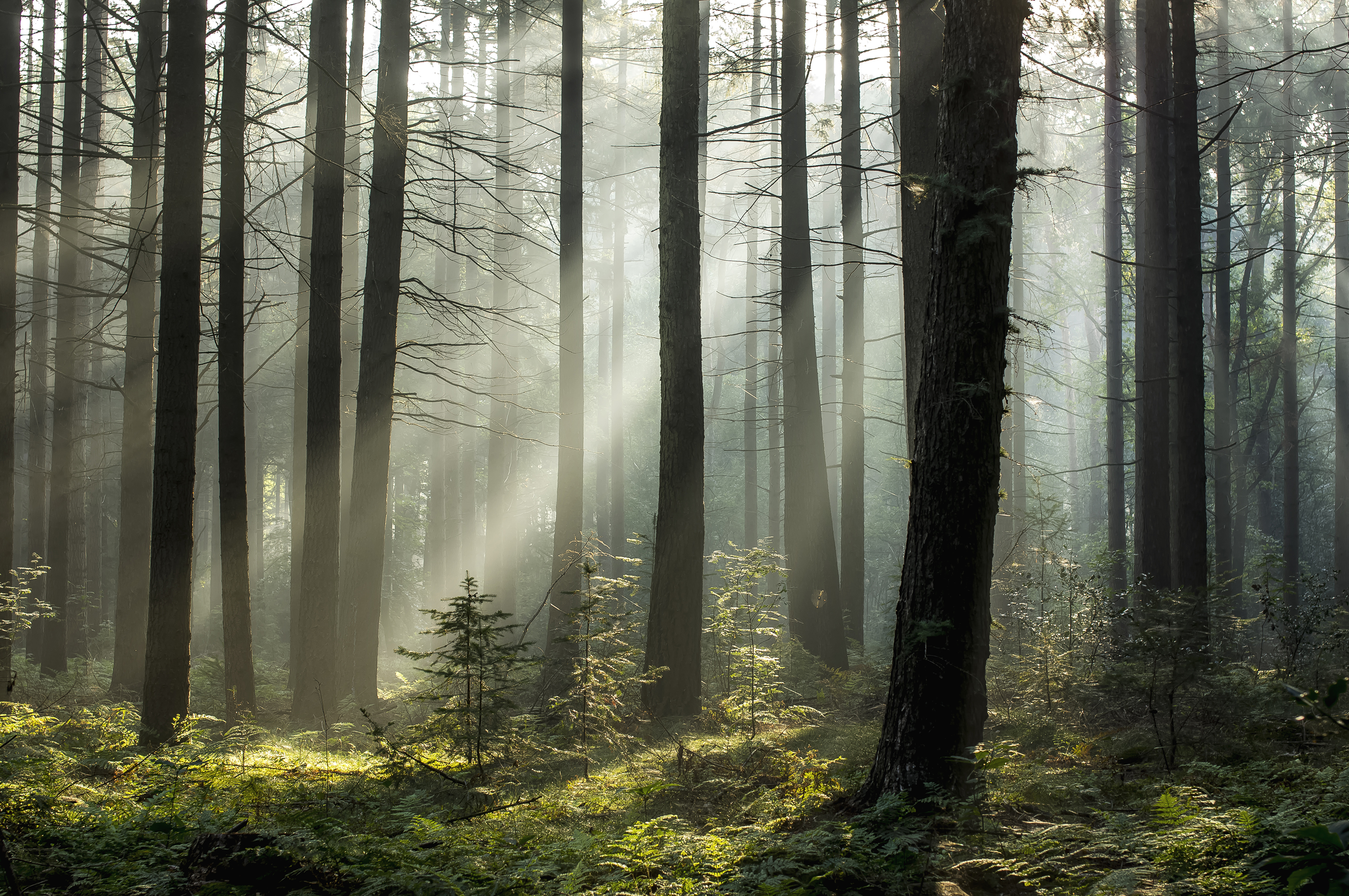 ARP/CSLFRF: Where Are We Now?
April 30, 2024
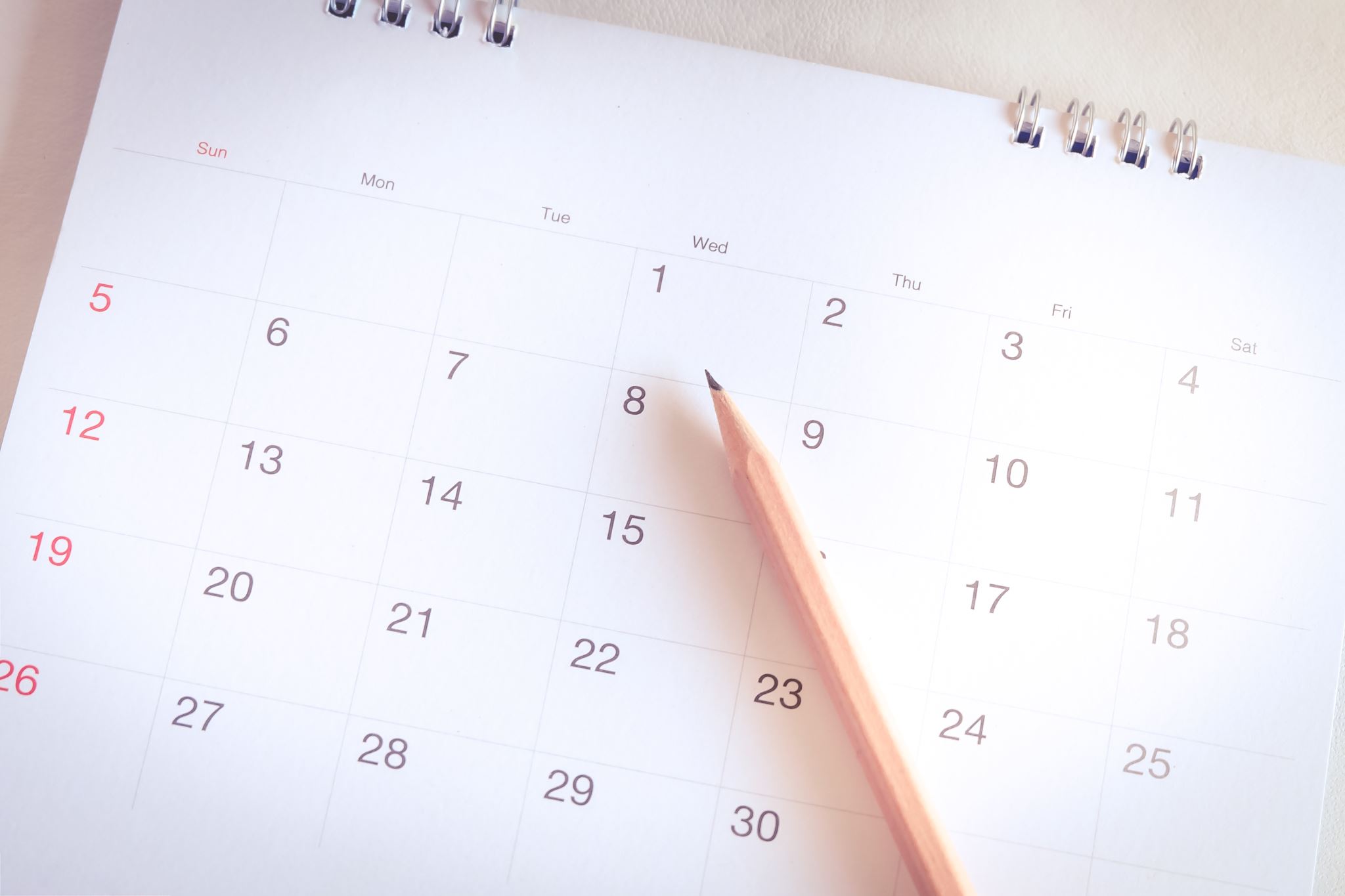 December 31, 2024
2024 ARP/CSLFRF To Do List
NOW-SEPT. 30
Select Final Projects/ Reimbursements to Use All ARP/CSLFRF Funds. Adopt/Amend Grant Project Ordinance to Make Appropriations
NOW
Prepare for April P&E Report. 
Check to Ensure All Req’d Policies are Adopted & Implemented
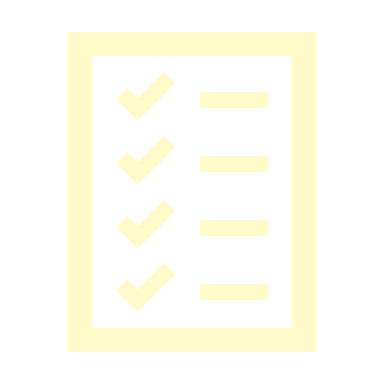 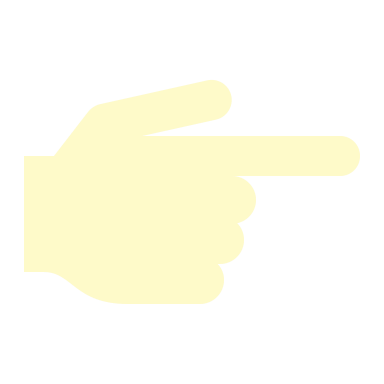 01
04
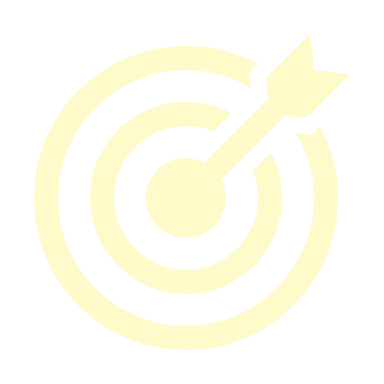 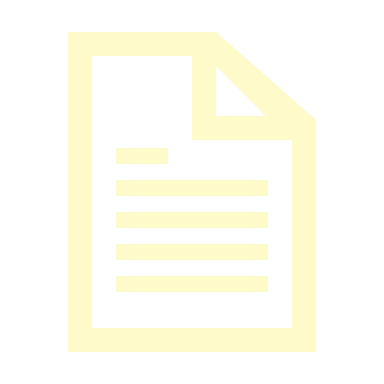 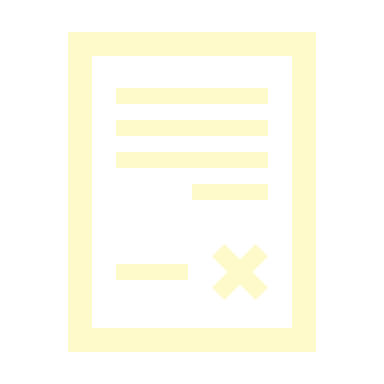 APRIL 1-APRIL 30
Complete April P&E Report
NOW-DECEMBER 31
Obligate ALL ARP/CSLRF Funds for Projects
02
05
NOW – SEPT. 30
Review Current Obligations and Ensure Projects Can be Completed by Expenditure Deadline & Meet All Compliance Req’ts. If Not, Identify Other Projects
NOW-DECEMBER 31
Implement Projects,;Track Obligations & Expenditures; Meet All Compliance Requirements; Document!
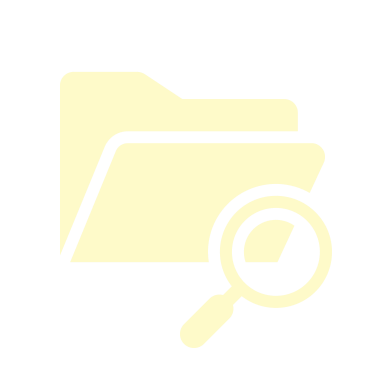 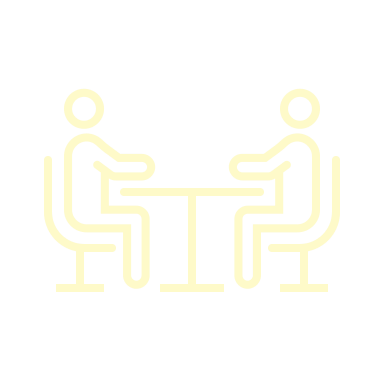 03
06
Preparing for the P&E Report Portal
1
If no, renew NOW! You can check registration status here. Renewal is FREE
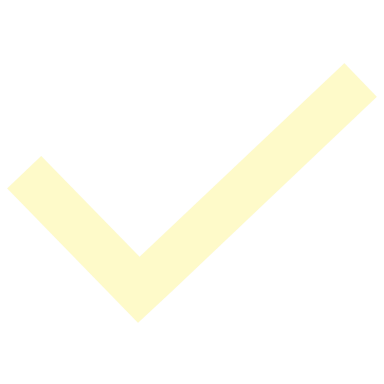 Will SAM.gov registration remain current through April 30, 2024?
If no, complete login.gov registration and alert Treasury ASAP. Also, familiarize yourself with the portal.
2
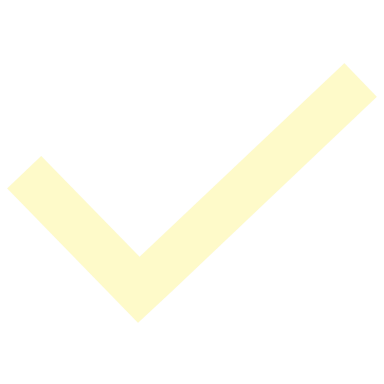 Is the person who completed the P&E report last year still with the unit & do they remember their password?
Many units have more than one. Make sure you have the correct numbers
3
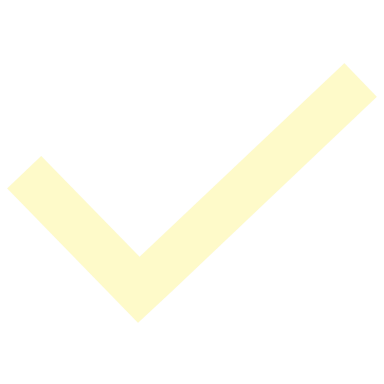 Do you know your UEI and TIN?
Obligations are actual contracts or POs issued (or hiring staff); Expenditures are when money is due to be paid
4
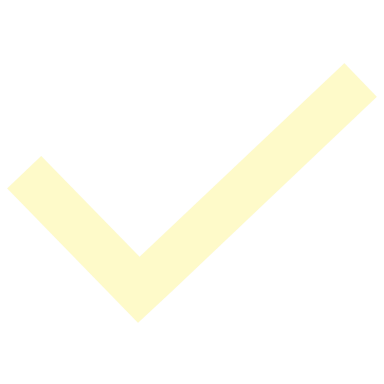 Identify Obligations & Expenditures by Project for April 1, 2023 through March 31, 2024
If no, and you should have, wait to see if you can select it in the April 2024 report. If not, then you may not spend anything in revenue replacement category unless you had actual revenue loss according to formula
5
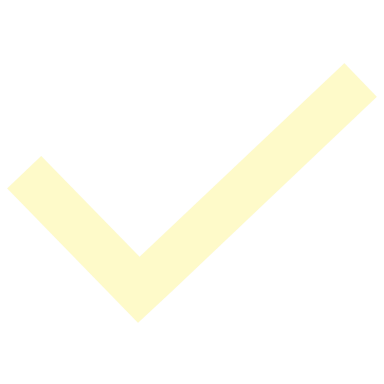 Did you select Standard Allowance for Revenue Replacement?
Who Can Access the Reporting Portal?
Same person/people may serve all three roles.

Document and track individuals assigned to each of these roles and ensure they maintain log in info and passwords. Immediately make changes if someone leaves the organization.

Highly recommended to assign more than one person to each of the roles.

If Account Administrator(s) has left or you don’t know who they are, contact Treasury (slfrf@treasury.gov) ASAP to have Treasury designate a new Account Administrator. (That person will first have to register in Login.gov.)

Appendix A to this Portal User Guide walks through process of changing roles.
Account Administrator: makes any changes or updates to user roles in the portal. 
Point of Contact for Reporting is the primary contact for receiving official Treasury notifications about reporting on the SLFRF award, including alerts about upcoming reporting, requirements, and deadlines. 
Authorized Representative for Reporting is responsible for certifying and submitting official reports on behalf of the SLFRF recipient. Treasury will accept reports or other official communications only when submitted by the Authorized Representative for Reporting. The Authorized Representative for Reporting is also responsible for communications with Treasury on such matters as extension requests and amendments of previously submitted reports.
Sample Email to SLFRF@TREASURY.GOV
Document and retain all correspondence with Treasury. You should get a ticket in response, but it may take a few weeks (keep the ticket number for reference)
City, Town, Village, County of _______________________ 
UEI number _____________________________________
Federal Tax Identification Number ___________________

Hello Treasury, 

I am the (Mayor, City clerk, Manager, Finance Officer, Etc.) for the City, Town, Village, County of __________________, 

The email you have for the City's Account Administrator is ______@_____________.com. We are unable to access Treasury's reporting portal using this account. Please reset our Account Administrator as indicated below ASAP so we can make our ARPA filing by 4/30/2024 as required.  

The individual below is currently registered in Login.gov and will need to be set as Account Administrator. The former account administrator no longer works for the [city, town, village, county].
name: ___________________________
title: _____________________________
email: ____________________________
Get to Know the Portal
Review the User Guide for January 2024 report (note that an updated user guide will be issued for the April 2024 report, usually around April 1)
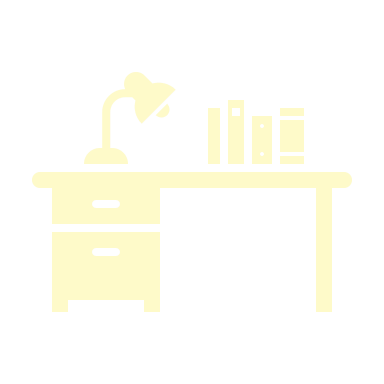 Watch the Video tutorial on portal
Do your homework now to save headaches in April!
Review past reports
Back
PROJECT PROCESS
Note that when you do a reimbursement, steps 02-04 occur simultaneously with the adoption/amendment of the budget appropriation.
01
03
04
05
02
PREWORK
BUDGET
EXPENDITURE
OBLIGATION
DISBURSEMENT
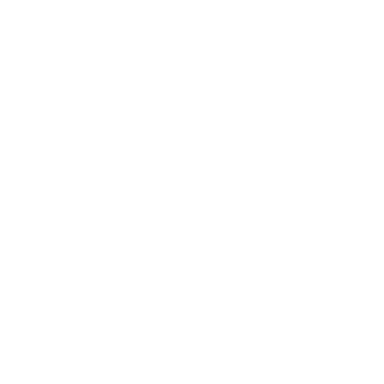 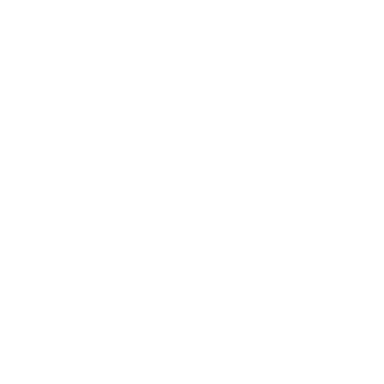 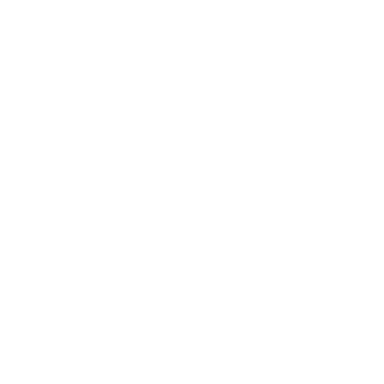 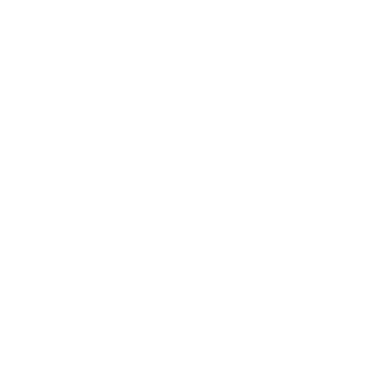 Governing Board Adopts or Amends Grant Project Ordinance to Appropriate ARP/CSLFRF Funds to Each Project
Enter into legal commitments– execute contracts; issue POs to vendors; hire employees

PREAUDIT TRIGGERED
Identify Project* and Estimate Costs

Project Samples: 
Project 1: Salaries & benefits for law enforcement department
Project 2: Water tower rehab project
Project 3: Utility bill subsidy program for low- income citizens
Work is performed; goods are delivered; payment is due
Payment is made to contractor / vendor / employee.

DISBURSEMENT PROCESS TRIGGERED
BACK
ARP/CSLFRF Obligation & Expenditure Deadlines
OBLIGATION DEADLINE
”EXCEPTIONS”
EXPENDITURE DEADLINE I
EXPENDITURE DEADLINE II
ARP/CSLFRF funds must be fully expended for Title I and Surface Transportation projects.
All other ARP/CSLFRF funds must be fully expended
Generally, ARP/CSLFRF funds must be obligated by this date
For some costs, the legal obligation may occur after December 31, 2024
December 31, 2024
September 30, 2026
December 31, 2026
Preparing for the Obligation Deadline
If no, make sure budget appropriations happen before obligations. Sample GPOs here.
1
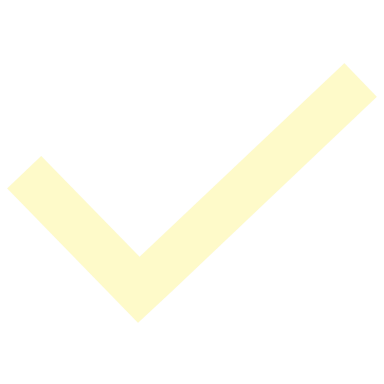 Has your board appropriated all your ARP/CSLFRF funds in a grant project ordinance?
If no, identify projects ASAP. Make sure that you can meet the obligation & expenditure deadlines
2
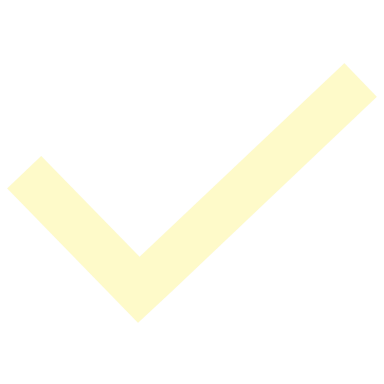 Have you obligated all your ARP/CSLFRF funds?
Note that there are more extensive compliance requirements outside of Revenue Replacement. Sample policies are here.
3
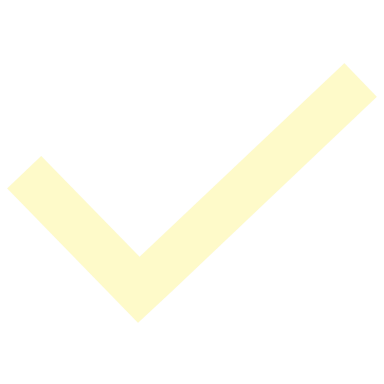 Have you met all compliance requirements?
4
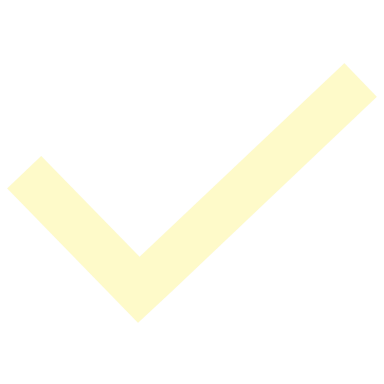 If not, consider changing substituting other projects now.
Can you meet expenditure deadlines for projects?
Make sure retention processes can survive staff turnover and system changes.
5
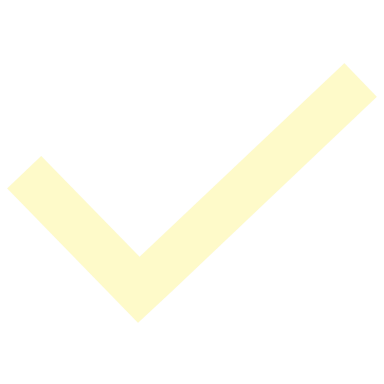 Have you created project files with all required documentation?
ARP/CSLFRF Spending Categories
Know Your Category!
If your unit received between $0 and $10 million in your OWN ARP/CSLFRF funds AND selected the standard allowance
Spend all your ARP/CSLFRF funds in the Revenue Replacement category!!

Will report all projects as EC 6.1 (or 6.2 if involved match on another federal grant).
If your unit received over $10 million in your OWN ARP/CSLFRF funds AND selected the standard allowance
Spend up to $10 million in the Revenue Replacement category!!

Will report all projects in this category as EC 6.1 (or 6.2 if involved match on another federal grant).
If your unit received over $10 million in your OWN ARP/CSLFRF funds AND selected the formula approach
Spend up to $10 million in the Revenue Replacement category!!

Will report all projects in this category as EC 6.1 (or 6.2 if involved match on another federal grant).
If your unit received between $0 and $10 million in your OWN ARP/CSLFRF funds AND DID NOT select the standard allowance
Immediately alert Treasury that this was an oversight and ask for another chance. Hope that you can still select standard allowance in April 2024 report. 

If not, CANNOT spend any funds in the Revenue Replacement category
If ARP/CSLFRF allocation is between $0 and $10 million, may spend all ARP/CSLFRF funds in this category. 

DO NOT HAVE TO SHOW ANY ACTUAL REVENUE LOSS!!!
May spend Revenue Replacement ARP/CSLFRF on almost any expenditure that authorized to undertake by State Law, including reimbursements back to 
March 3, 2021
General fund expenditures
Enterprise fund expenditures
Operating costs
Capital costs
Internal expenditures (eg salaries & benefits)
External expenditures (eg contracts, partnerships, interlocal agreements)
If ARP/CSLFRF allocation is over $10 million, may spend up to $10 million in this category (standard allowance) or more if formula shows actual lost revenue growth due to pandemic exceeds $10 million.
But Avoid These PROHIBITED Expenditures:
NO: Pension fund contributions
NO: Borrowing money
NO: Financial reserves / rainy day fund
NO: Settlement/judgement/consent decree
NO: Undermines or discourages compliance with CDC guidelines
NO: Violates conflict of interest provisions
NO: Violates state law or other federal laws and regulations, including applicable Uniform Guidance
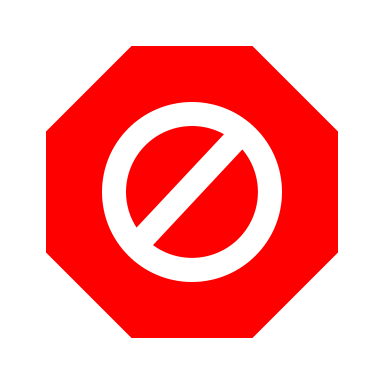 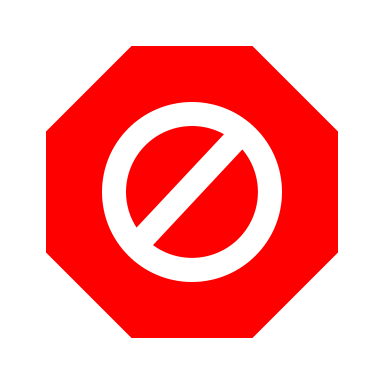 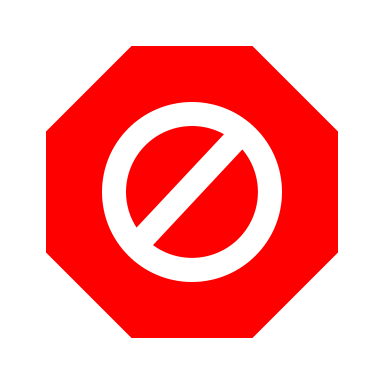 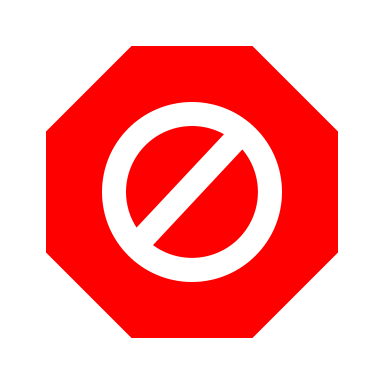 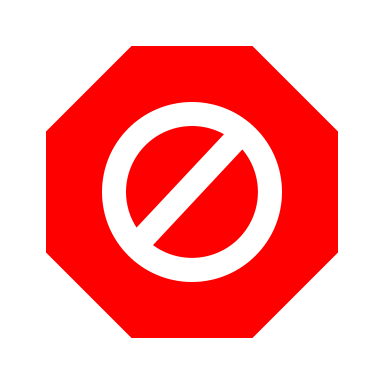 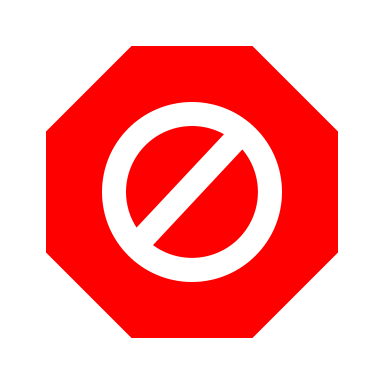 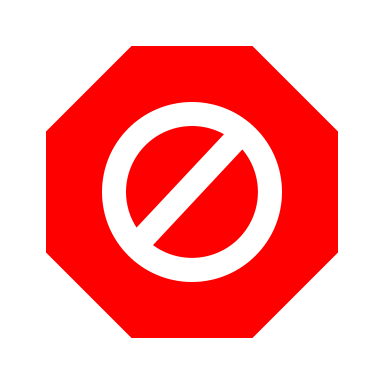 Reimbursements
May reimburse salaries/benefits or other  general fund or enterprise fund expenditures back to March 3, 2021. 

Must ensure that initial expenditure did not involve debt and was not otherwise paid for directly by another external source of funding.

Must document initial expenditure (budget appropriations, contracts, invoices, payments, etc.)

If initial expenditure involved external contract, that contract must not have violated federal conflict of interest regulations
Appropriate $10,000 in grant project ordinance to reimburse general fund for utilities and $20,000 to reimburse water fund for supplies
ARP/CSLFRF Funds Now Spent!
Expended $10,000 for utilities in 
FY 2021-22
Expended $20,000 to local vendor for various supplies in 
FY 2021-22
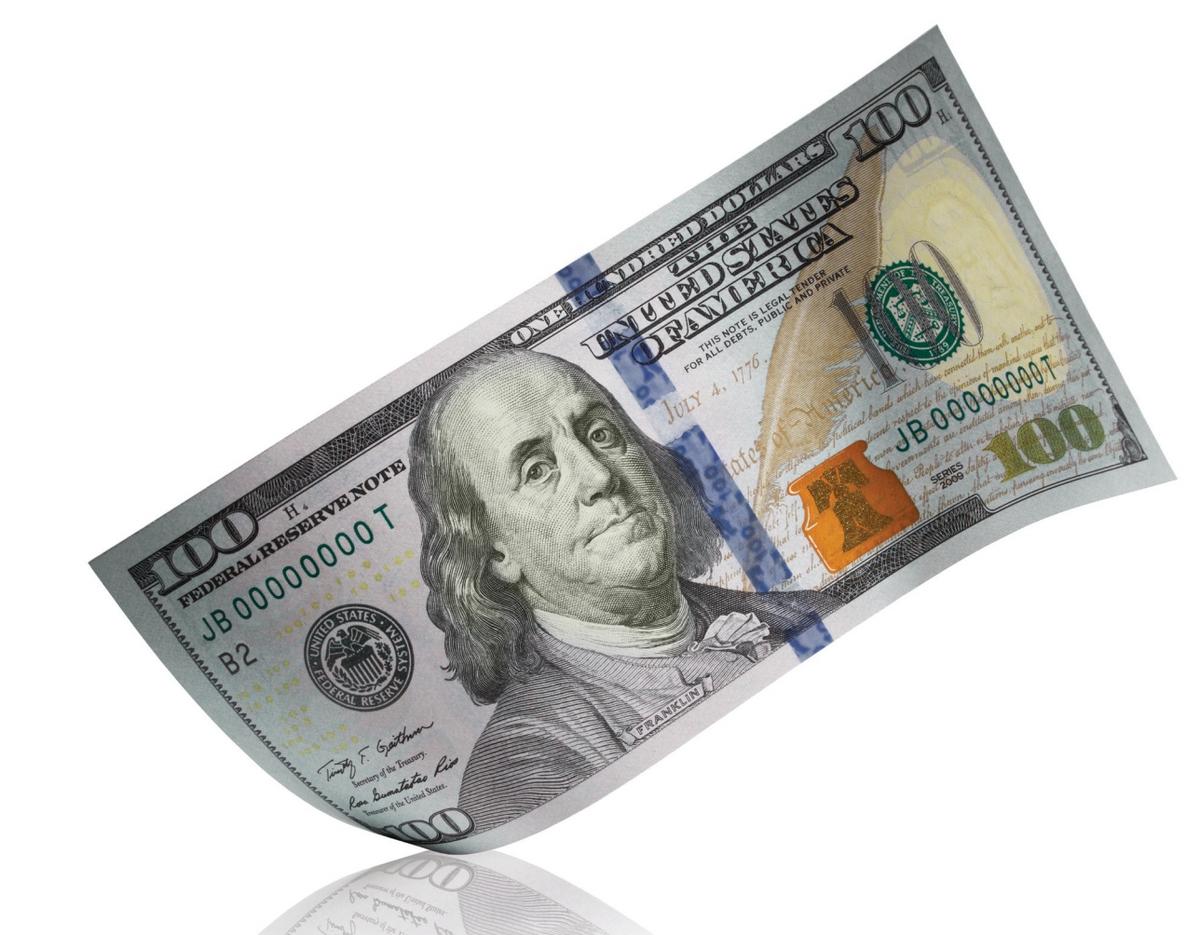 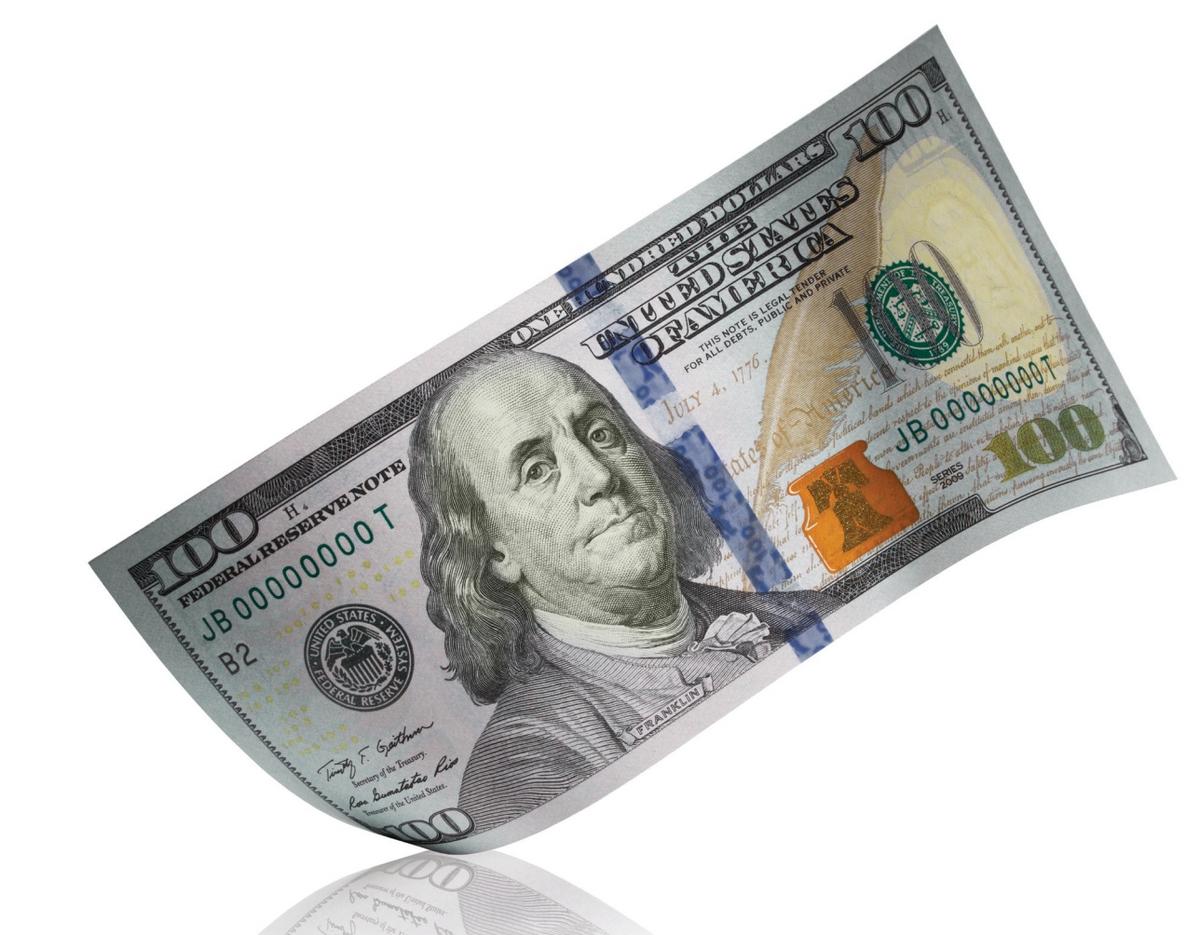 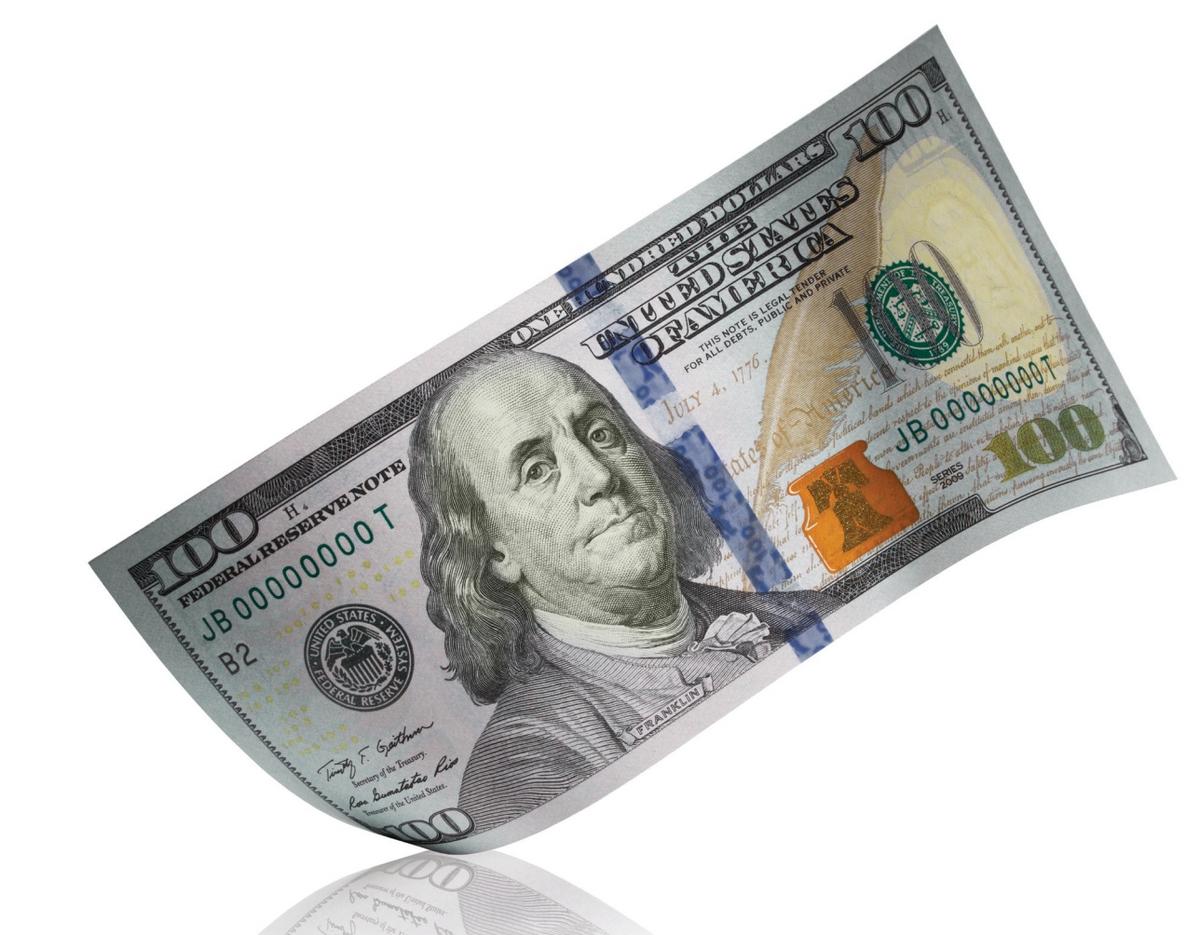 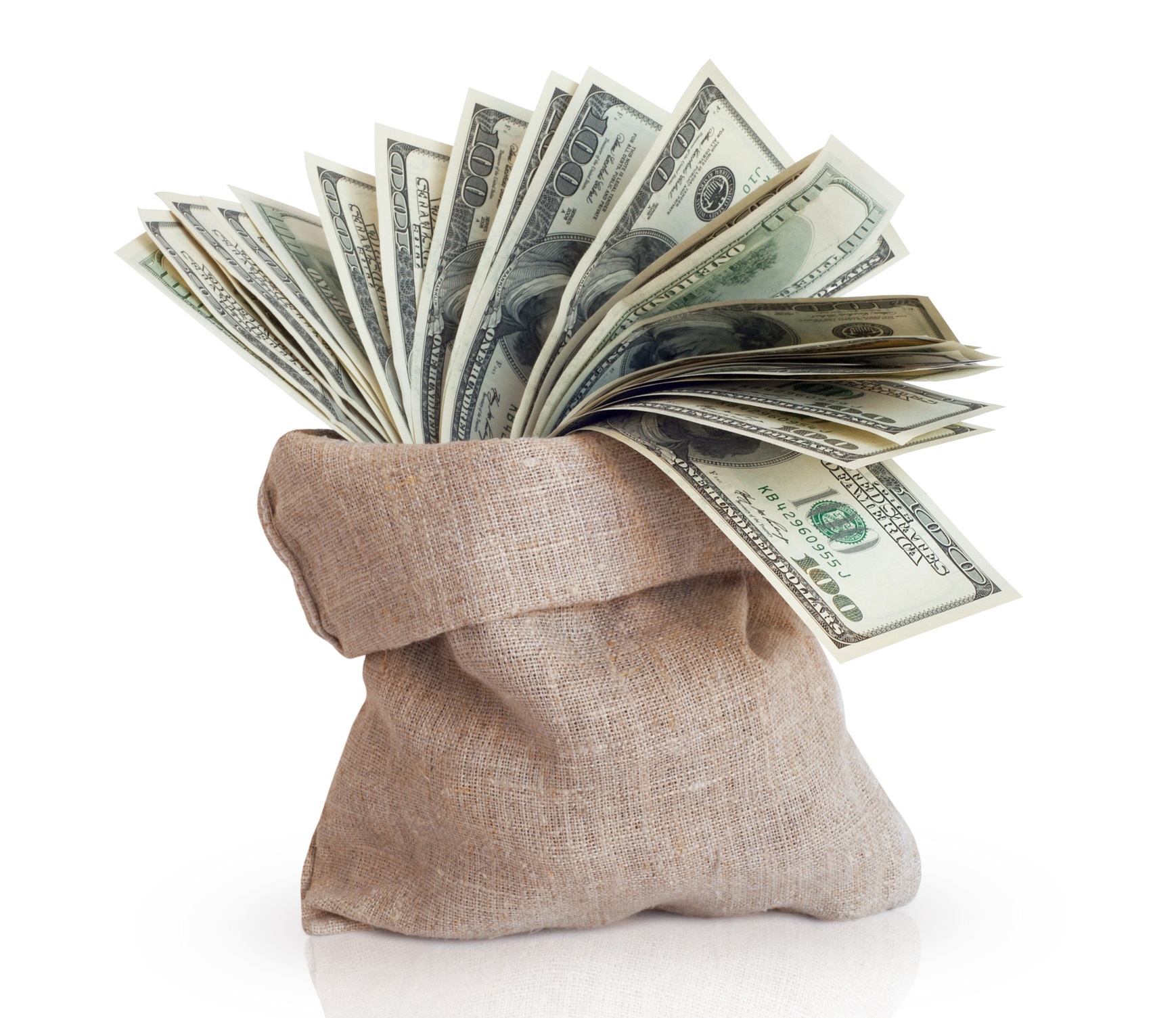 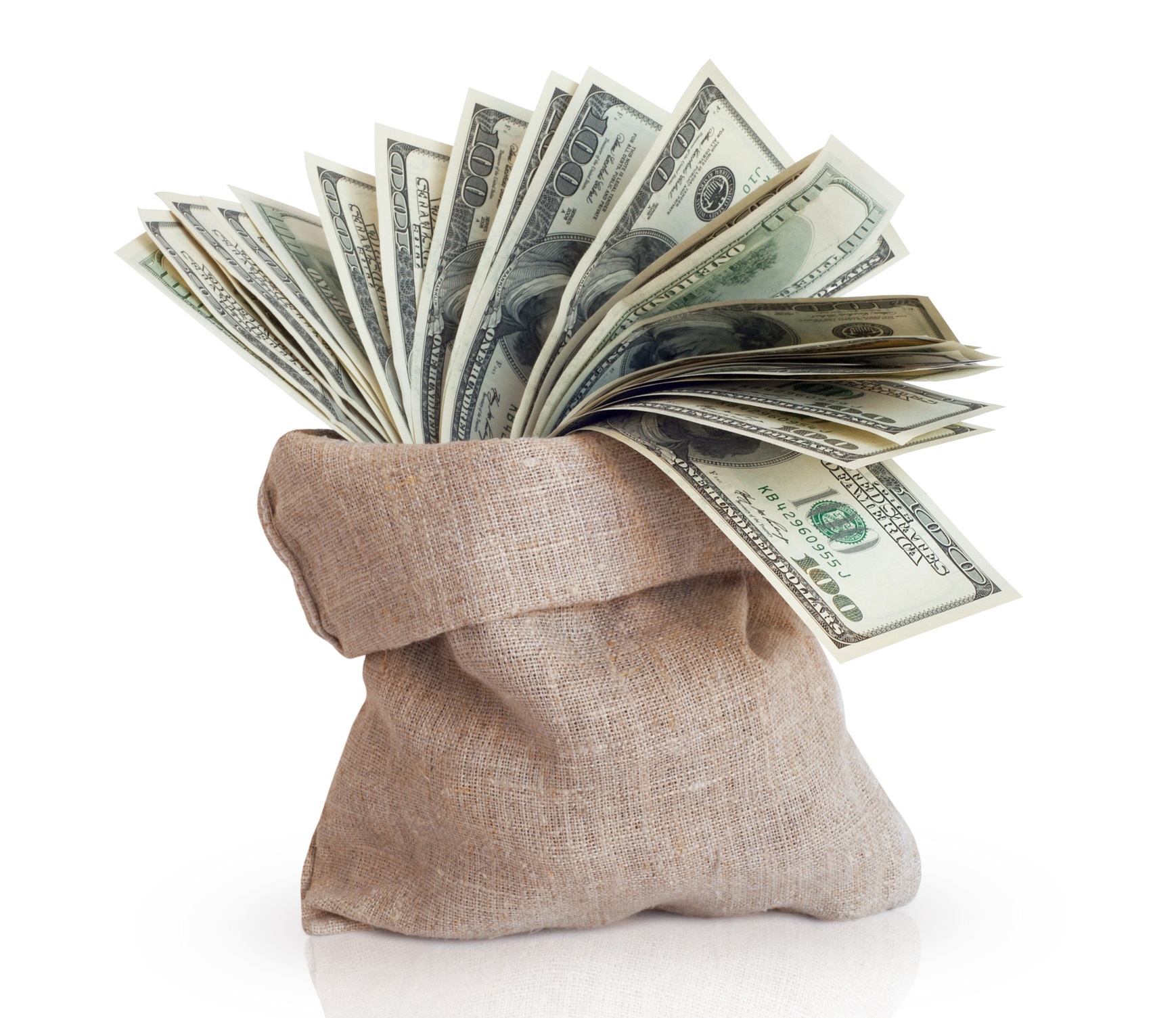 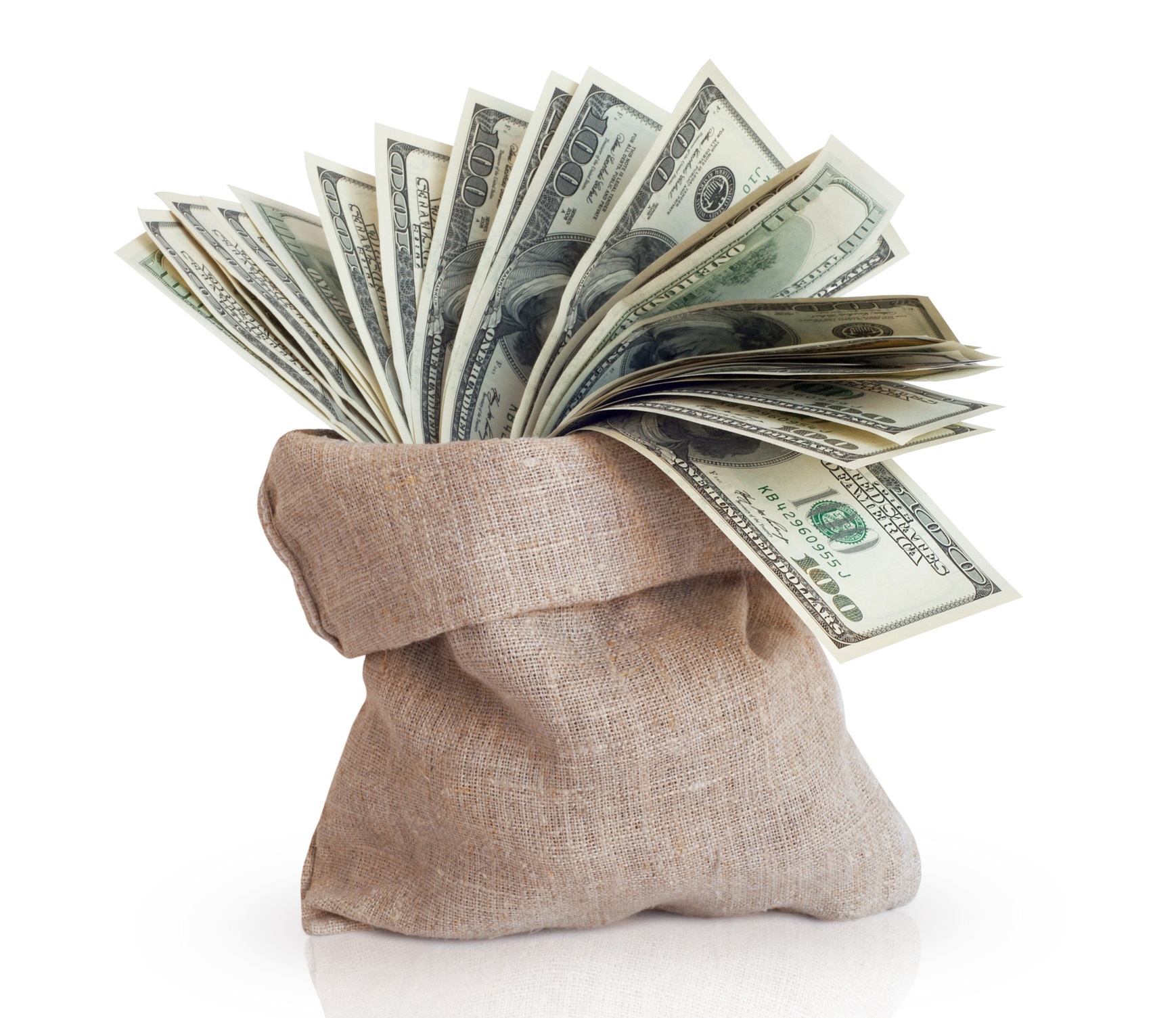 General Fund
Water Fund
ARP/CSLFRF Special Revenue  Fund
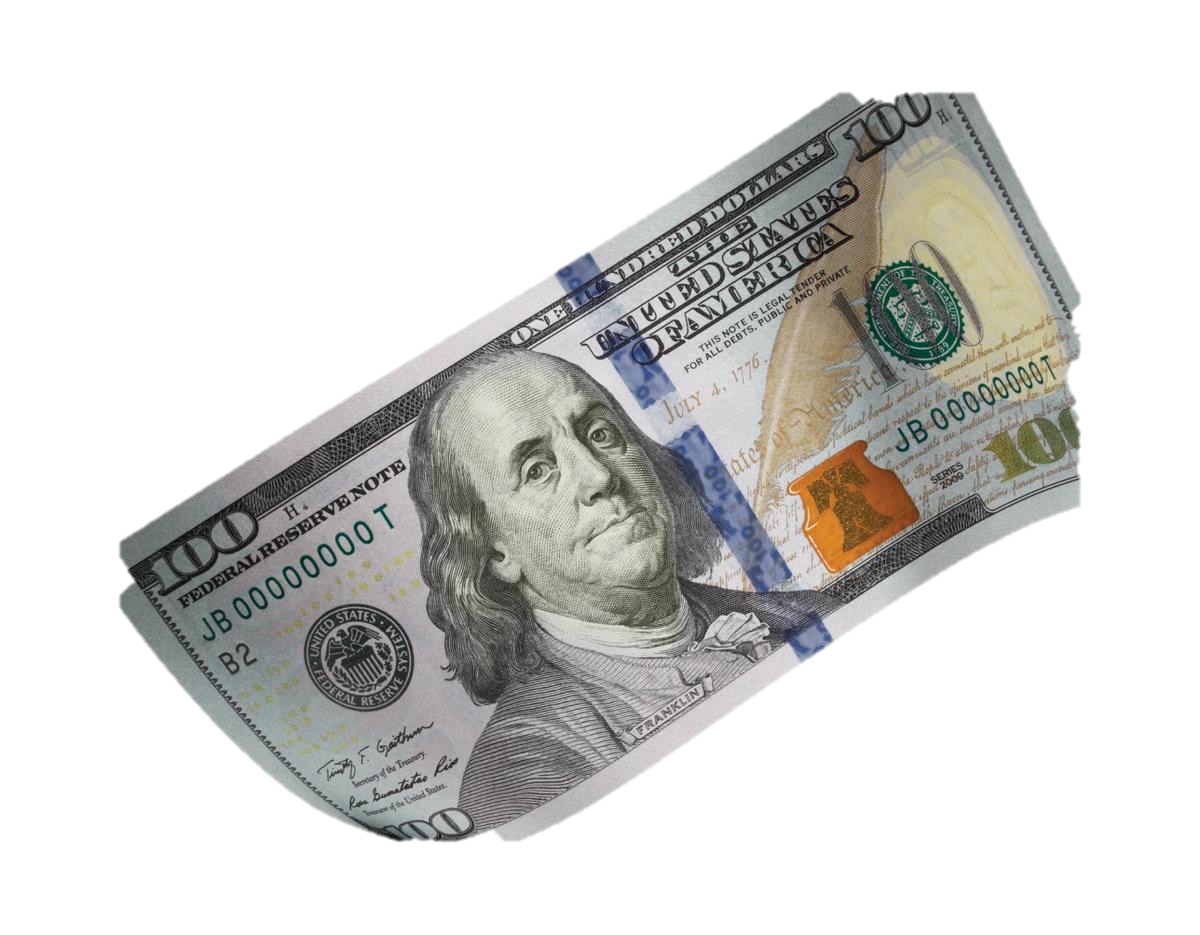 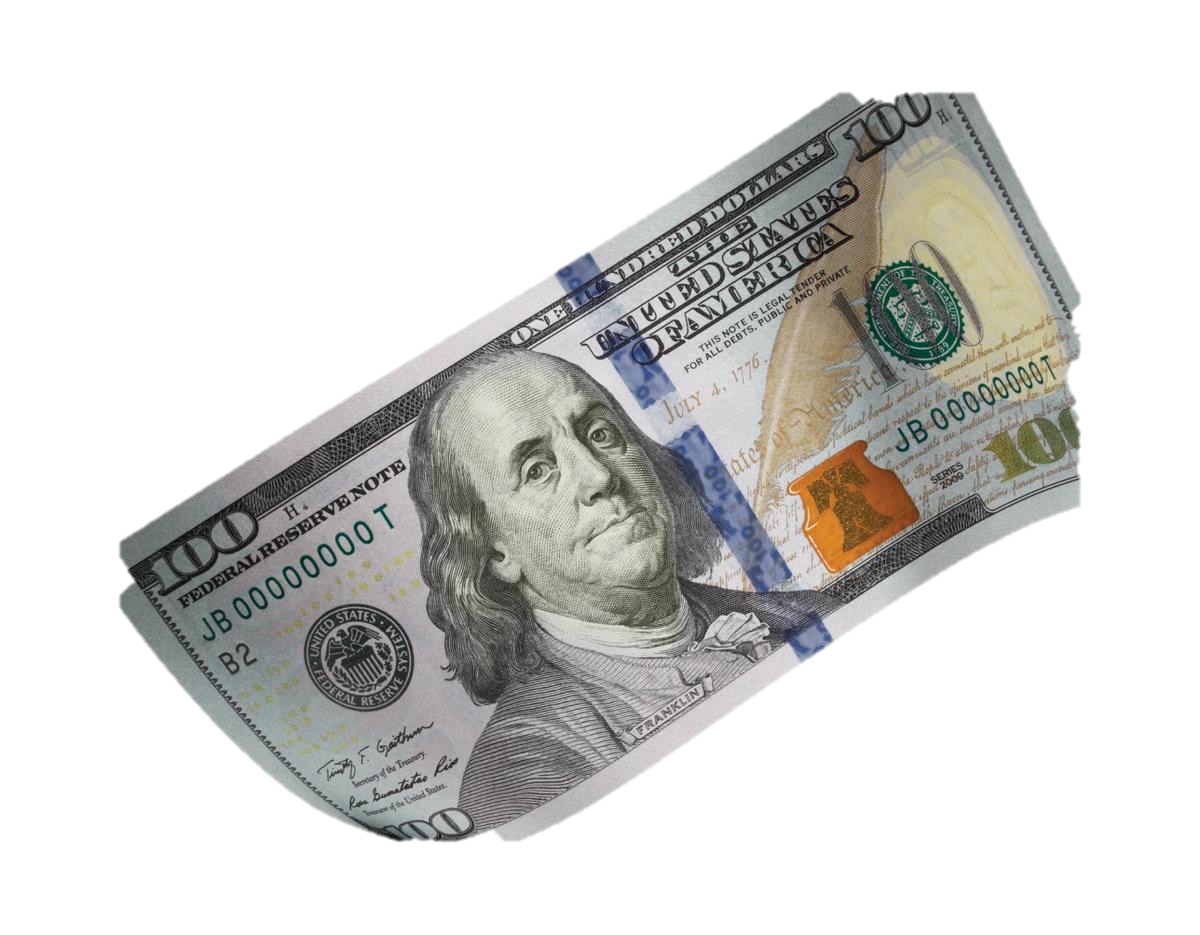 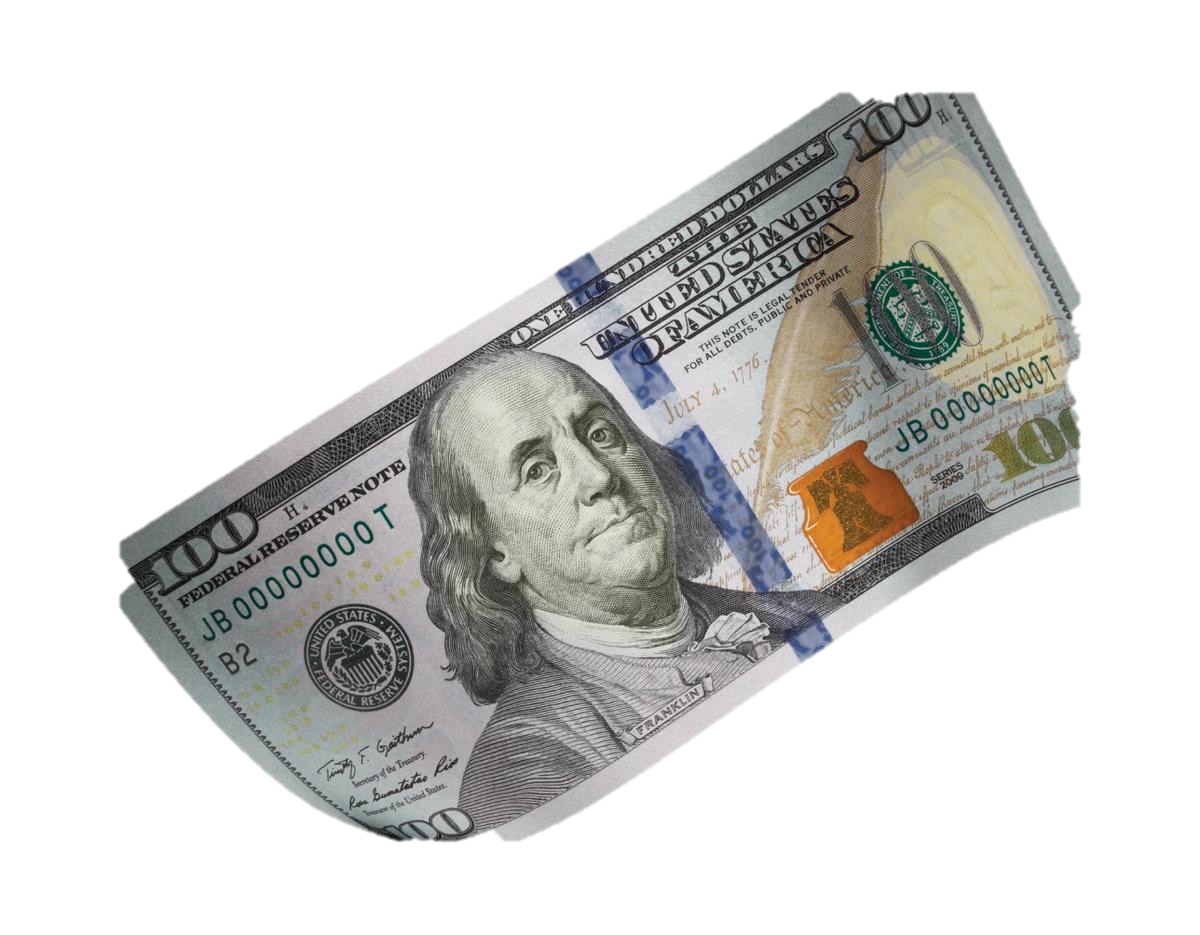 After appropriation of reimbursement, do journal entry to move cash!
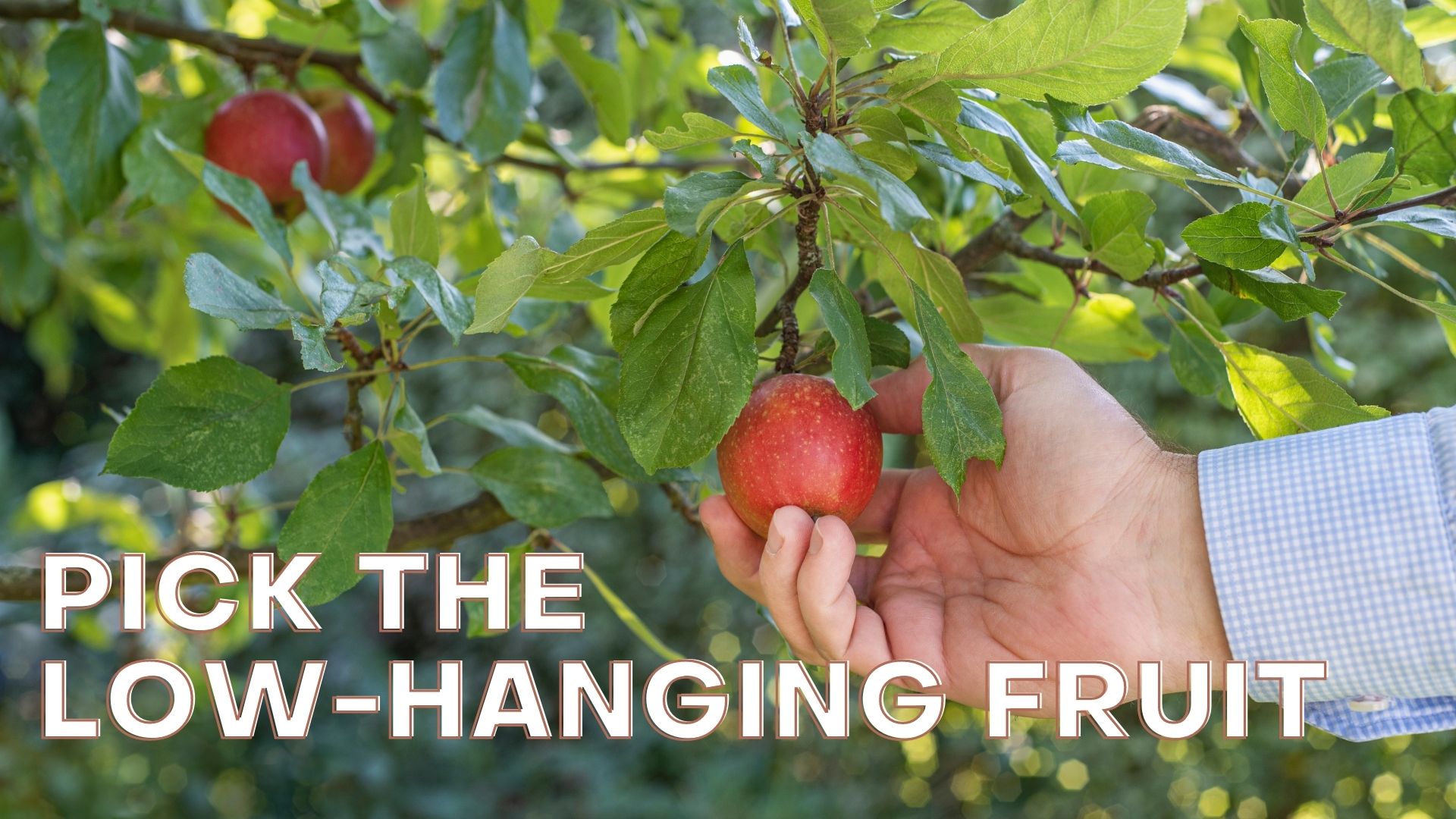 Personnel Costs?
Public Health or Safety Costs?
	Eg. Viper radio systems
Stormwater / Drainage Projects?
Look at Current CIP – Can you Supplant?
Community Programs Targeted to Low- or Moderate-Income Citizens?
Outside Revenue Replacement
BACK
Federal Compliance Requirements
BACK
Applies to ALL projects
Applies ONLY TO SOME projects and DOES NOT apply to Revenue Replacement
The Final Rule prohibits certain expenditures no matter what. Applies to ALL categories
Set of federal compliance regulations that apply to federal awards.
What local government agreed to as condition of receiving funds. Applies to ALL categories.